养成好习惯
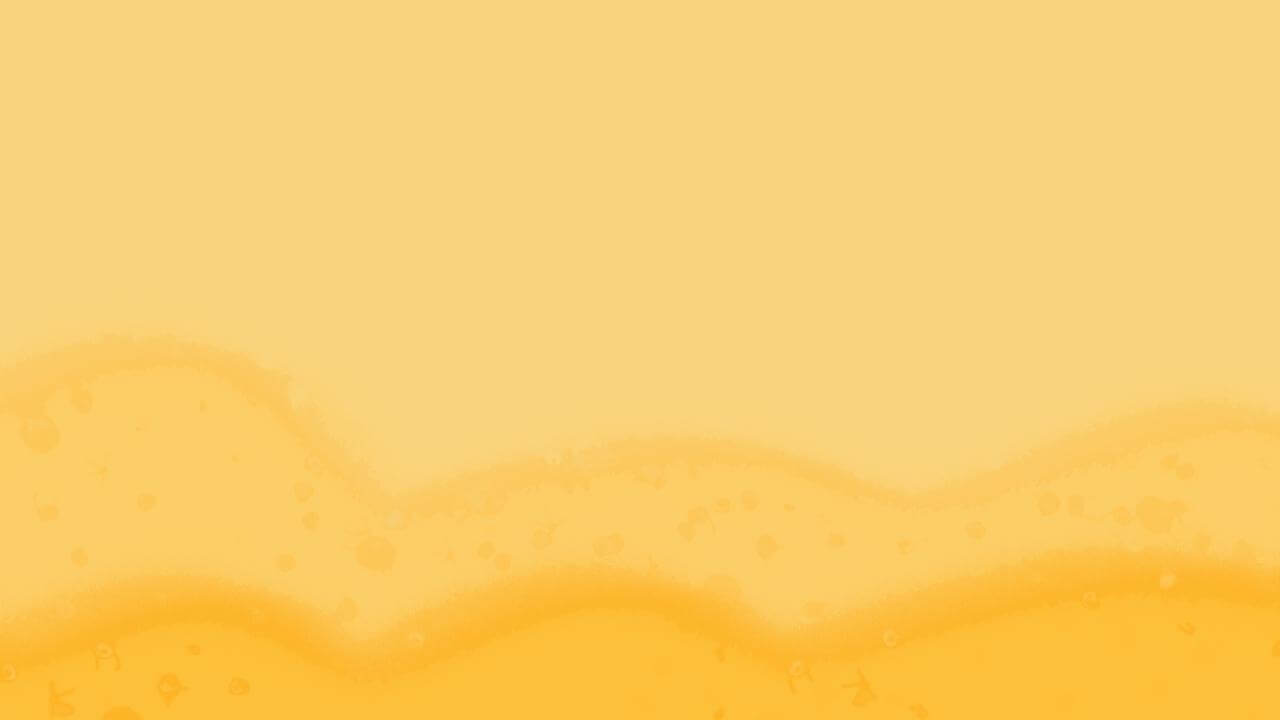 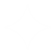 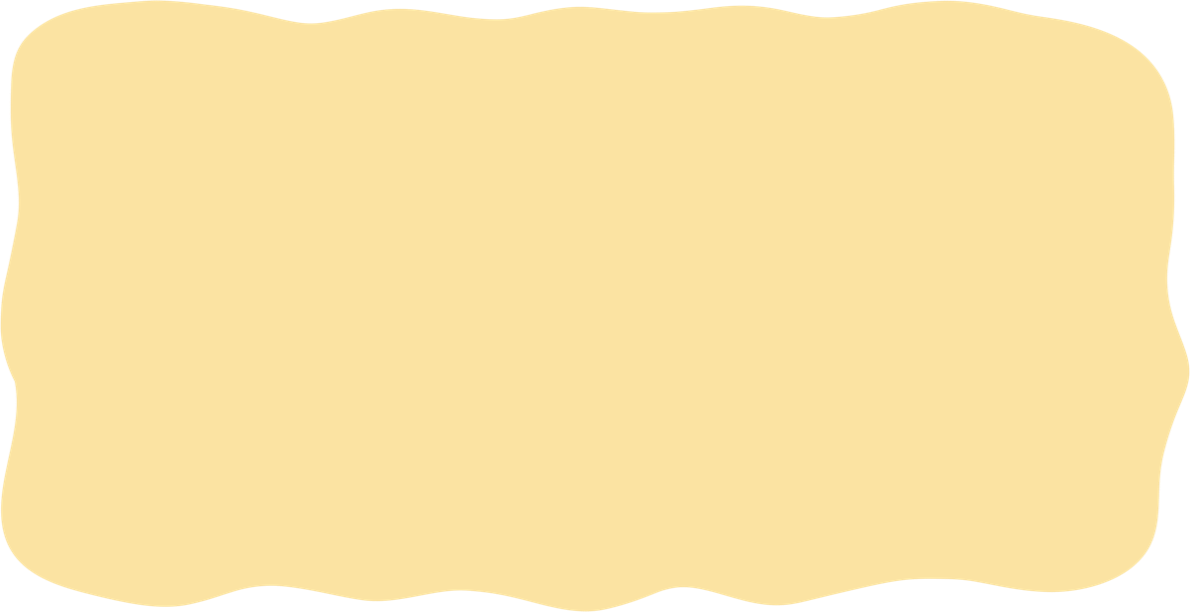 是什么拴住了大象
https://www.ypppt.com/
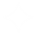 在印度和泰国，驯象人在大象还是小象的时候，就用一条铁链将它绑在水泥柱或钢柱上，无论小象怎么挣扎都无法挣脱。小象渐渐地习惯了，不挣扎了，直到长成了大象。长大的大象已经可以轻而易举地挣脱链子，但它从不挣扎，竟乖乖地被这根小小的柱子，这截细细的链子拴住。
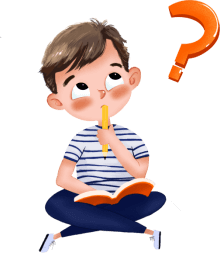 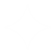 大家不妨思考一下，小象是被链子绑住，而大象却是被什么拴住的呢?
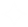 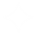 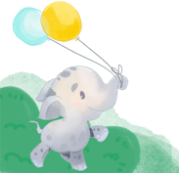 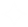 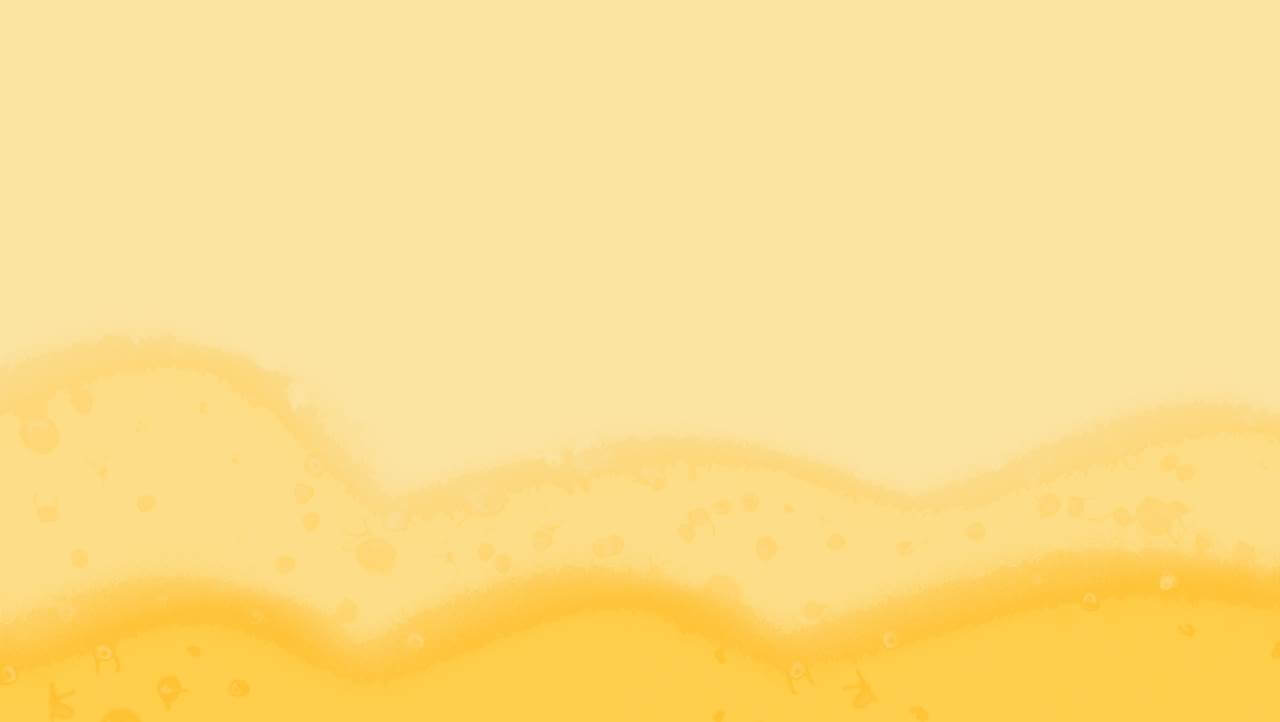 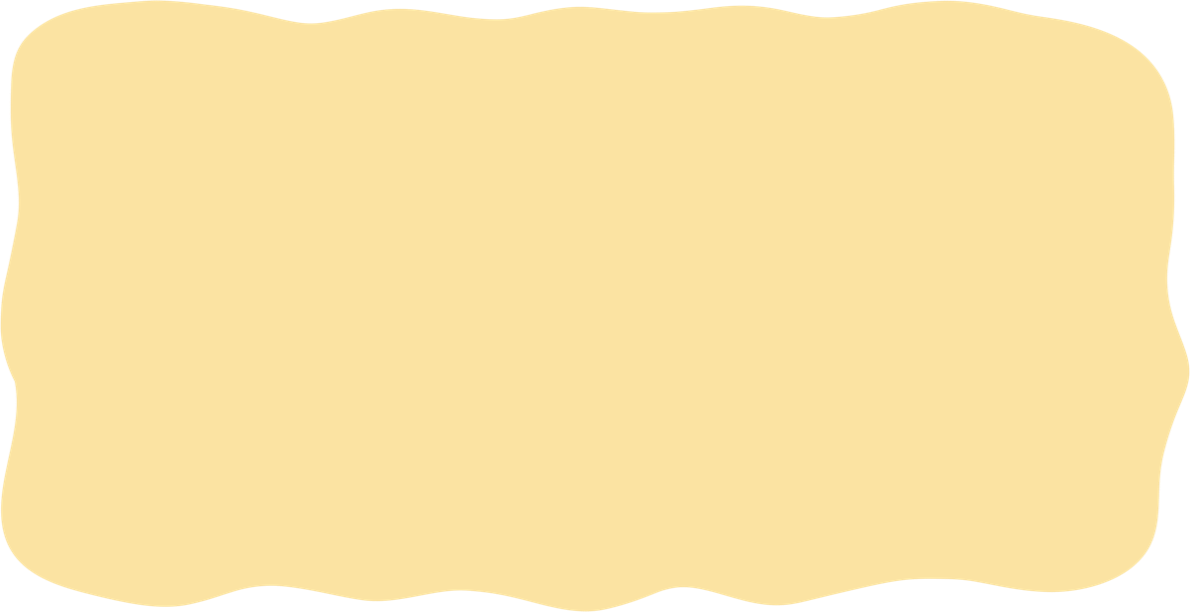 乞丐的回答
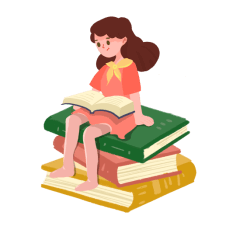 在国外，发生过这么一件事：一位没有继承人的百万富翁死了，死后他将自己的一大笔遗产，赠送给远房的一位亲戚，这位亲戚是一个常年靠乞讨为生的乞丐。这名乞丐，一夜之间，变成了百万富翁。新闻记者便来采访这名幸运的乞丐。新闻记者问道：“你你继承了遗产之后，你想做的第一件事是什么?”
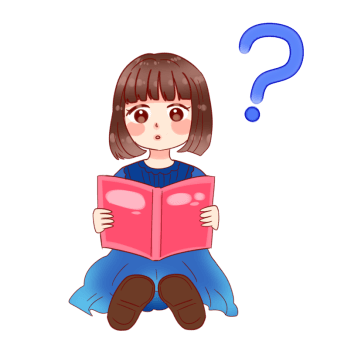 大家猜一猜，乞丐会怎么回答?
乞丐的答案是“我要买一只好一点的碗和一根结实的木棍，这样我以后出去讨饭时方便一些。”
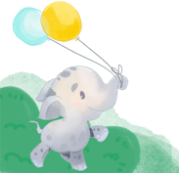 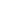 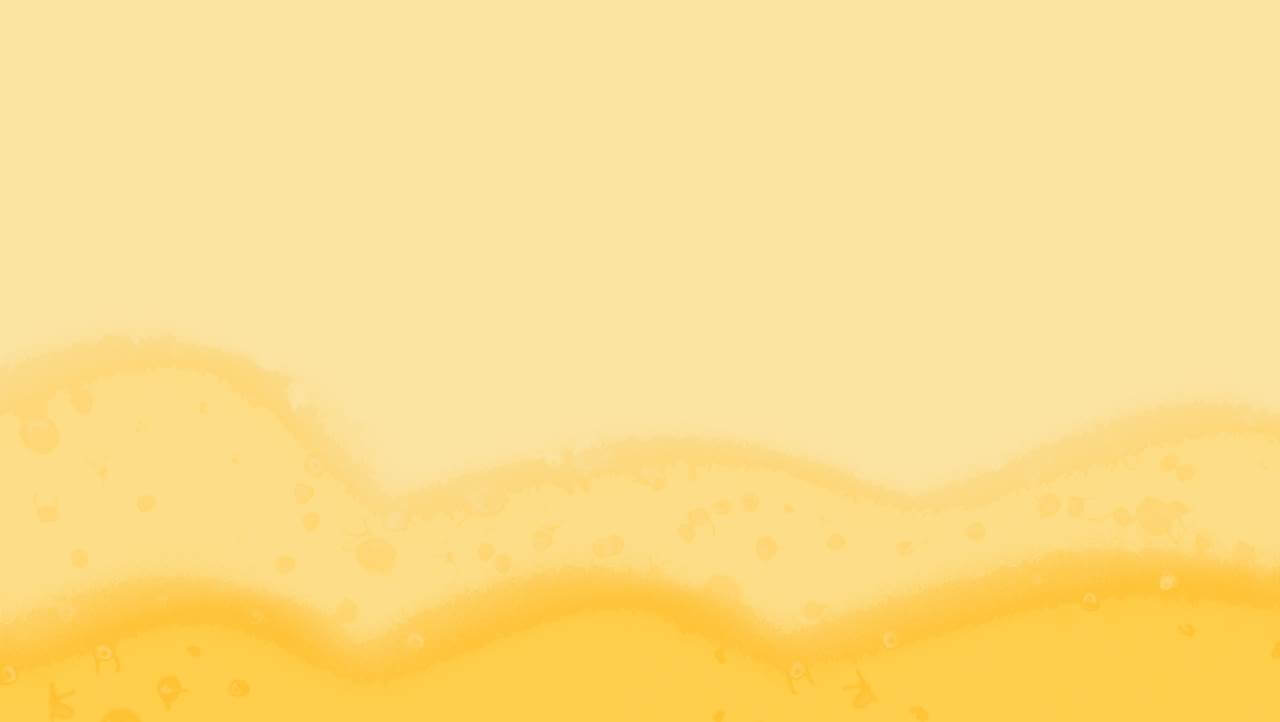 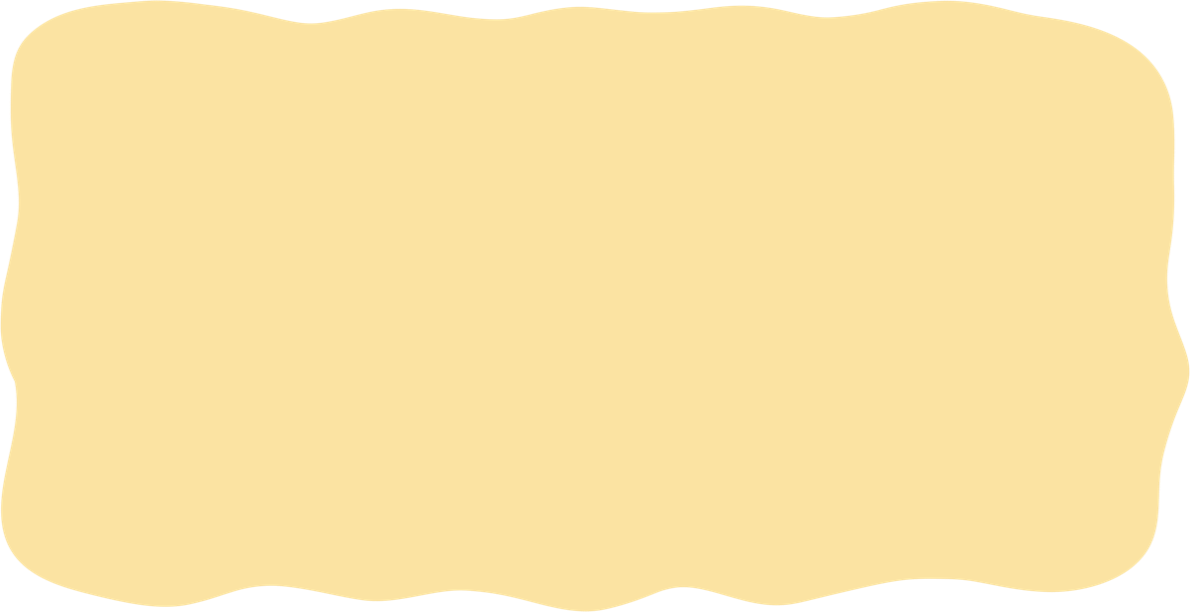 故事告诉我们
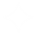 乞丐的答案很出人意料，但仔细想想却又在意料之中，这是他多年当乞丐养成的习惯，已经改不过来了。这个乞丐有再多的钱，他也不会花，他的思维只围绕在乞讨这件事上。习惯的力量原来这么强大，在不知不觉当中，我们的命运就被掌握在其中了。

所以说“世界上，最可怕的力量是习惯，世界上，最宝贵的财富也是习惯。”
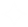 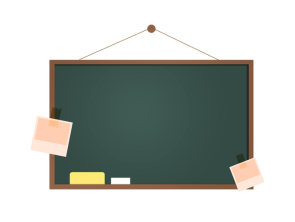 习惯
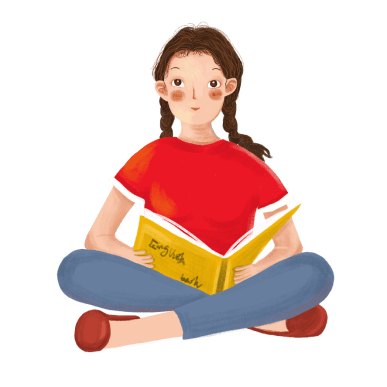 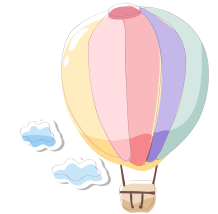 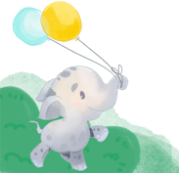 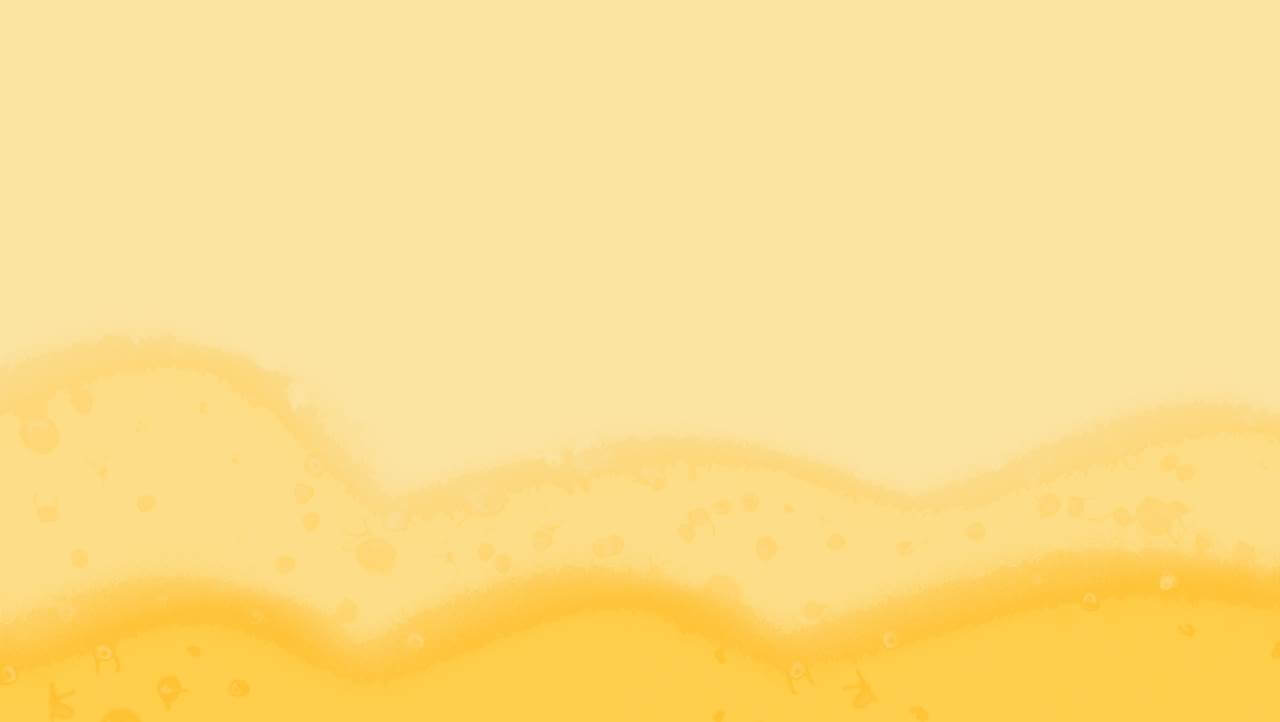 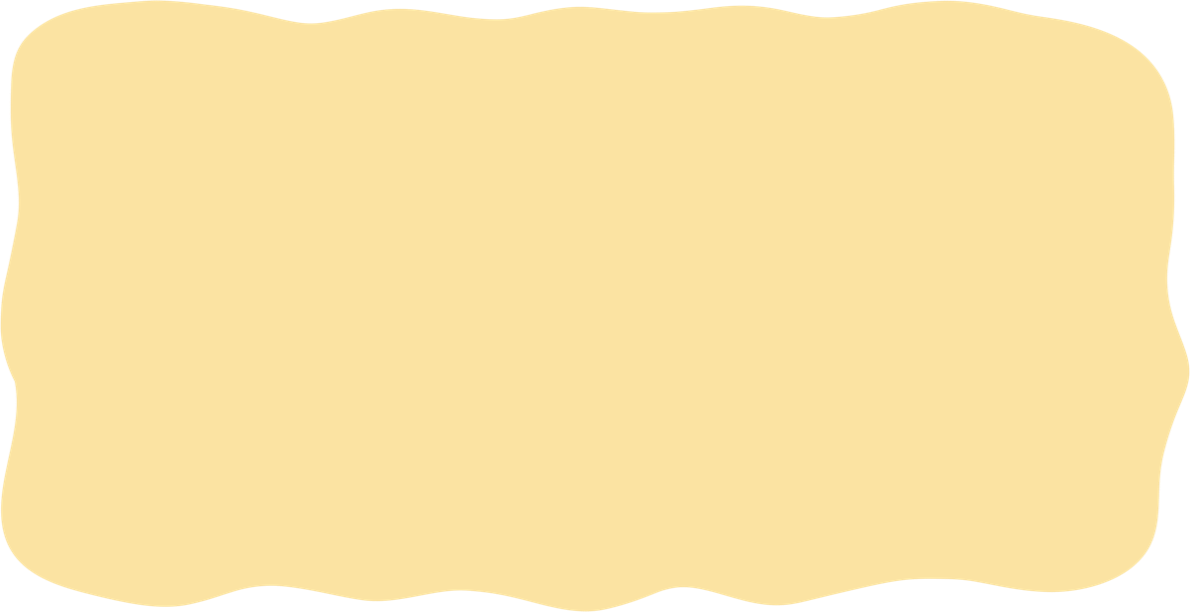 好习惯使人受益
苏霍姆林斯基有一个习惯，那就是在清晨尽早开始一天的工作他每天五点半起床，做早操，喝杯牛奶吃块面包，然后就开始工作，当他习惯了六点钟开始工作以后，又努力再提早十五到二十分钟，几十年如一日，从不间断。他三十几本教育方面的书和三百多篇学术论文都是在早上五点到八点写成的。
这个故事说明了：好习惯，成就了一位举世闻名的心理学家和教育学家。
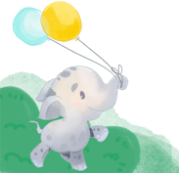 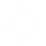 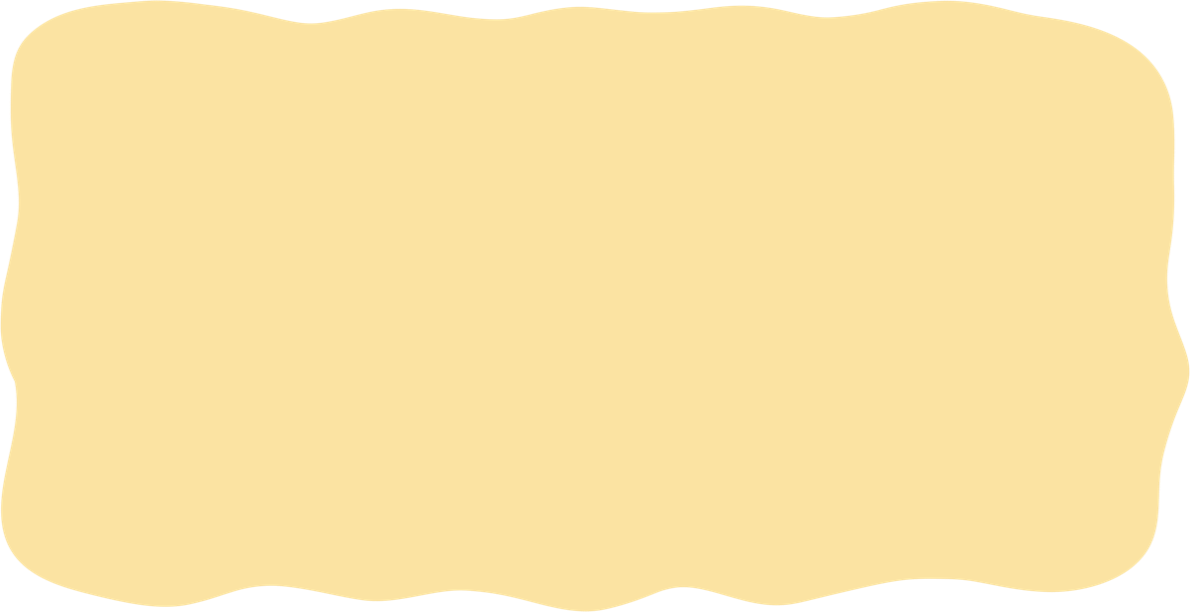 坏习惯遗祸一生
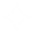 古时候，寺庙里有位小和尚，在出家前就有“丢三落四”的毛病。出家后，师父和师兄弟们一直提醒他，可是他从不当回事，依然是“丢三落四”。每天除了诵经念佛、打扫寺院、提水砍柴之外，小和尚也想学一门手艺。于是师父就安排小和尚学习剃头。 
师父告诉他：“你每天拿一个冬瓜来练习，练到能在冬瓜上施展各种剃头方法，再安排你去剃真人。”于是，小和尚就天天在冬瓜上练习剃头，几个月过去了，小和尚剃冬瓜的水平越来越高。
可是师父却发现一个问题，小和尚练习剃头都是抽空进行的，在剃头过程中经常有事走开。每当别人叫小和尚走开的时候，他都会把剃头刀扎在冬瓜上面，办完事回来后再抽出剃头刀继续练习。 
        他告诫小和尚，以后千万不能这样做了，小和尚答应了师父。可是小和尚每次都是这样，师父一次又一次地提醒小和尚，每次小和尚都对师父说：“不要紧的，这只是习惯而已”。师父严肃地对小和尚说，“你的这种习惯到时候没准会出人命啊！”看到师父生气的样子，小和尚安慰道：“没事的，师父，你不要担心，等到真为人剃头时我就不会这样了。”
         一日，师父决定让小和尚给他剃头。小和尚毕恭毕敬地把师父的头刮得亮晶晶的。就在小师父剃完头，师父刚要开口鼓励他的时候，小和尚顺手就把剃刀扎在了师父的头上，人脑不比冬瓜，这样一刀下去，后果可想而知，小和尚成了杀人犯。
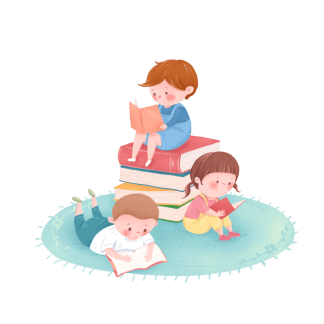 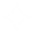 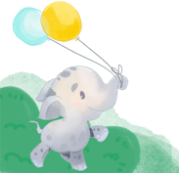 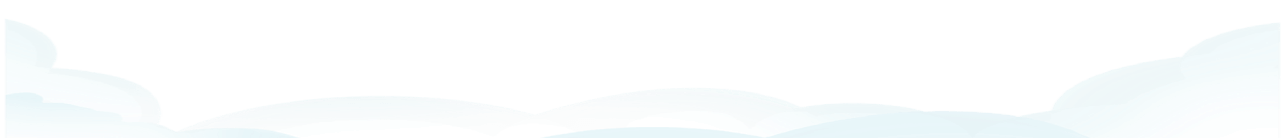 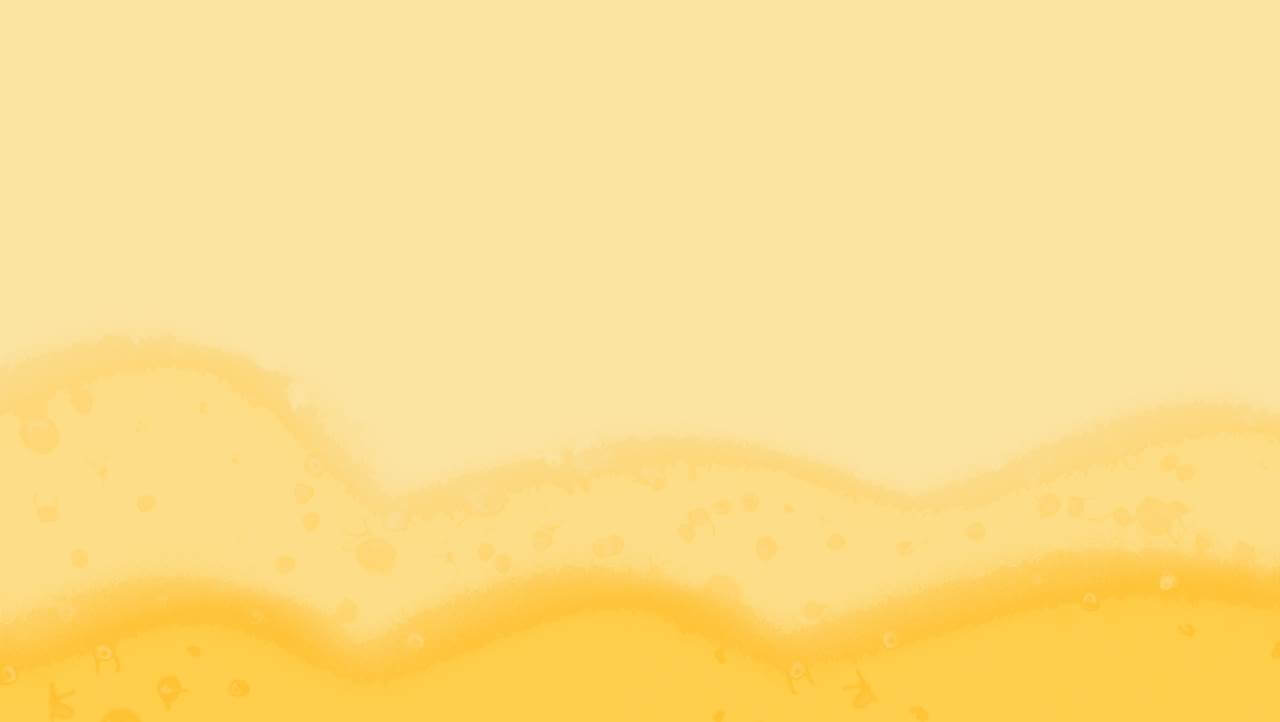 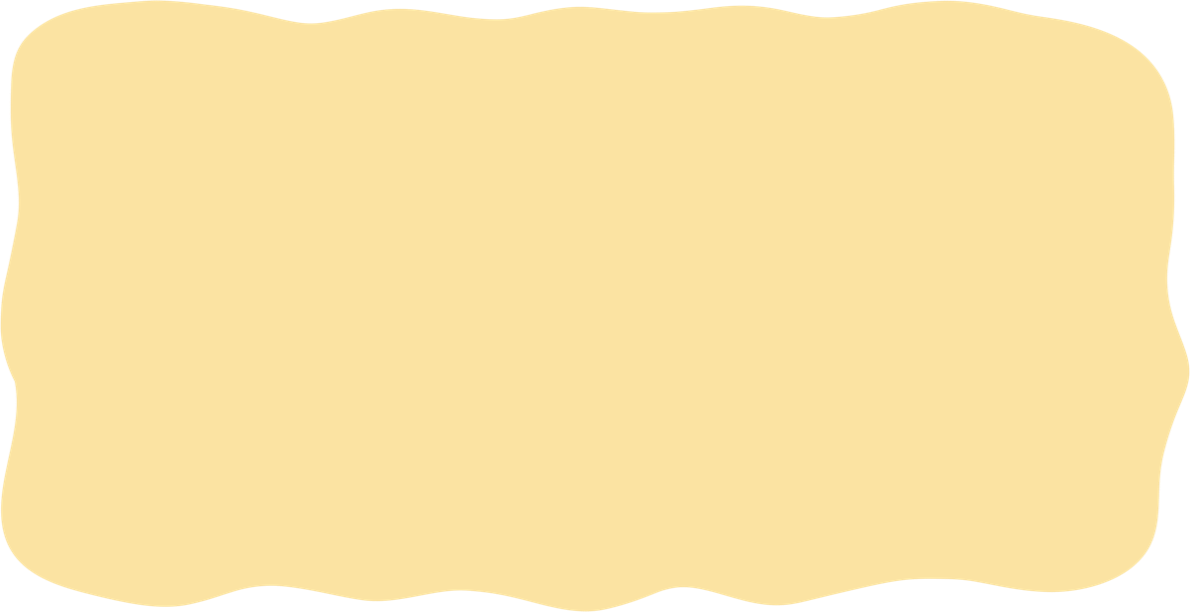 我们身上的坏习惯
我们身边还有哪些坏习惯呢？
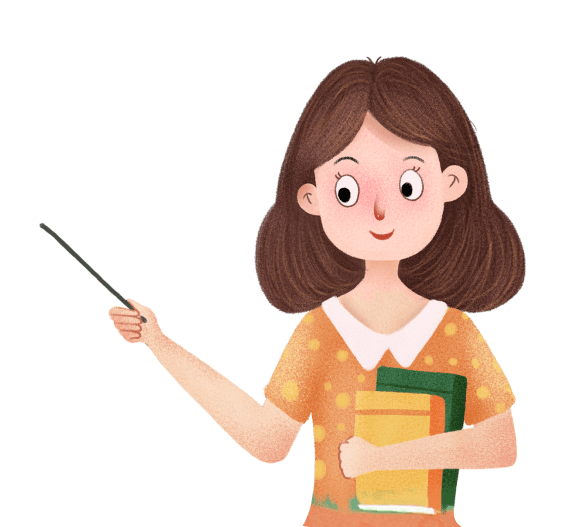 老师讲课时随意插嘴
说话不文明
上课时吃东西
……
上课故意引人发笑
上课讲话
不热爱劳动
做错题不及时改正
做错事强词夺理
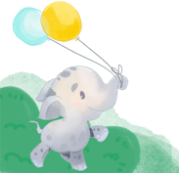 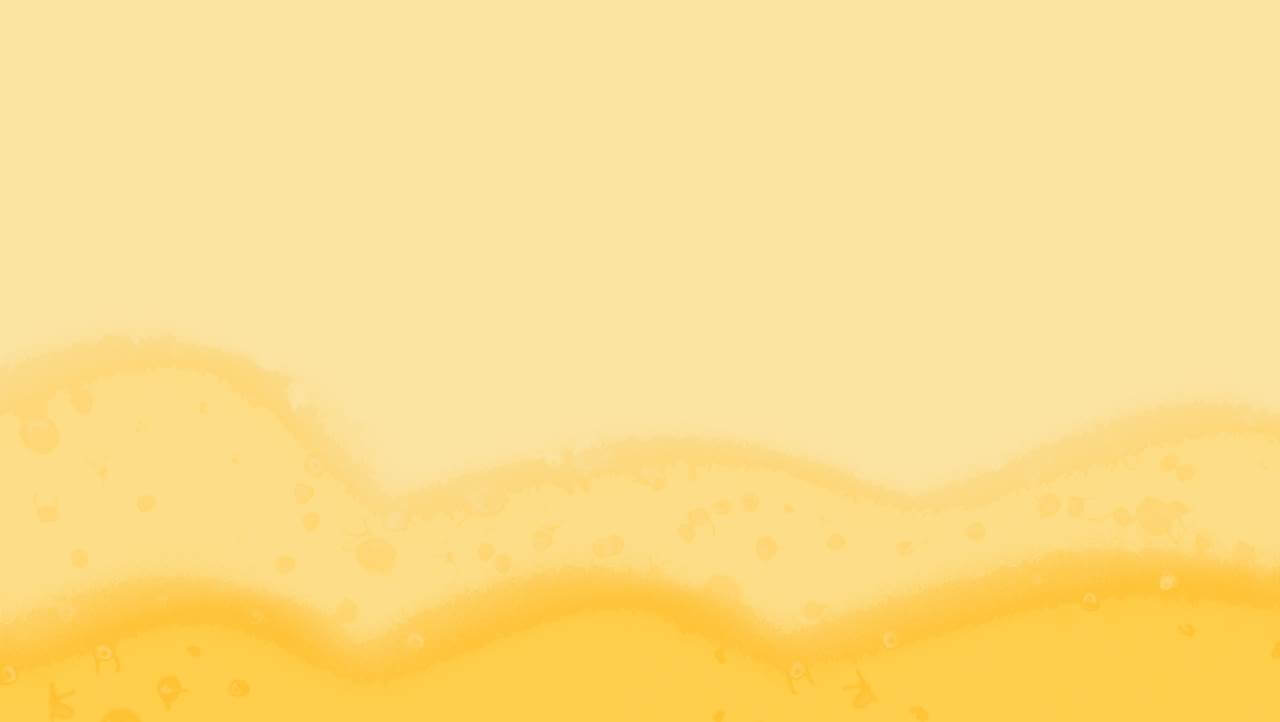 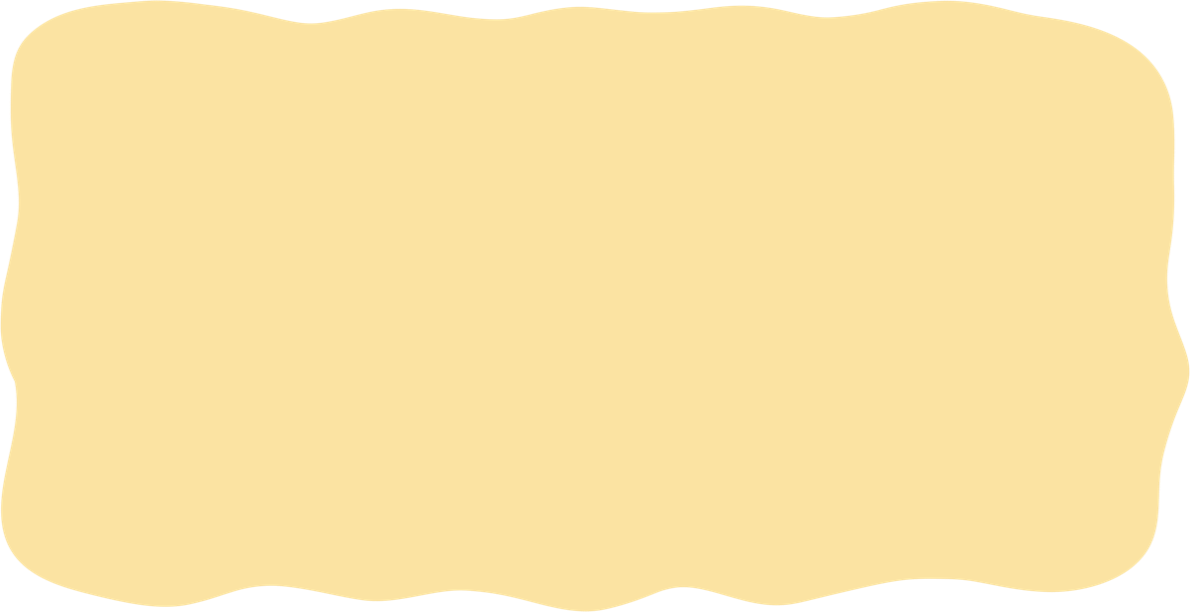 想管住自己为什么管不住
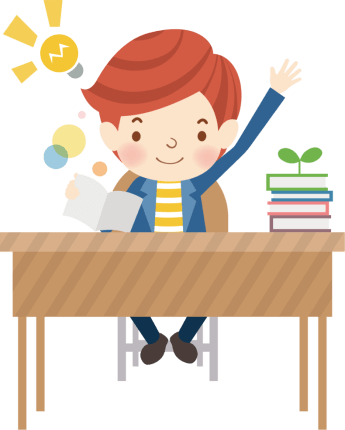 01
不长记性，总是重复在同一个错误里。
原谅自己，在没有办法改变的时候就放弃了，然后给自己找各种各样的理由。
02
意志薄弱，下决心要控制自己，可是总是在最后的关头又坚持不住了。
03
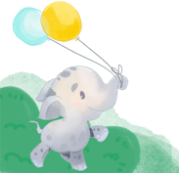 [Speaker Notes: https://www.ypppt.com/]
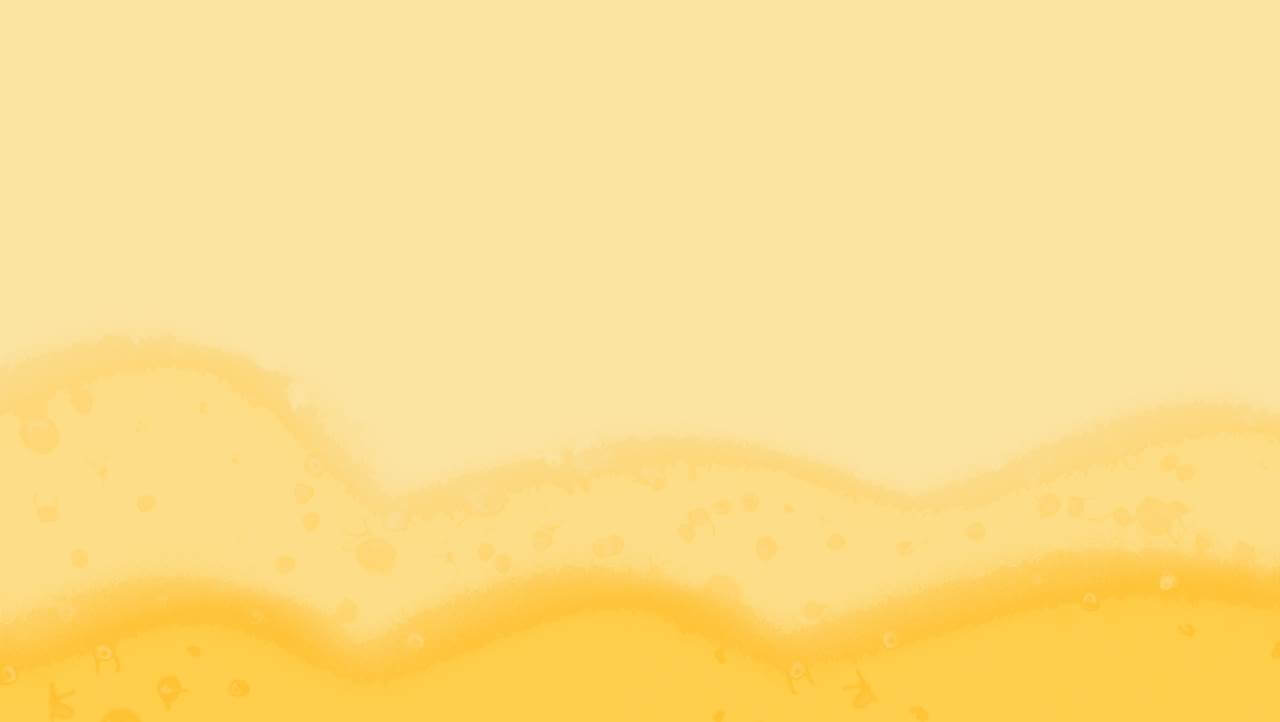 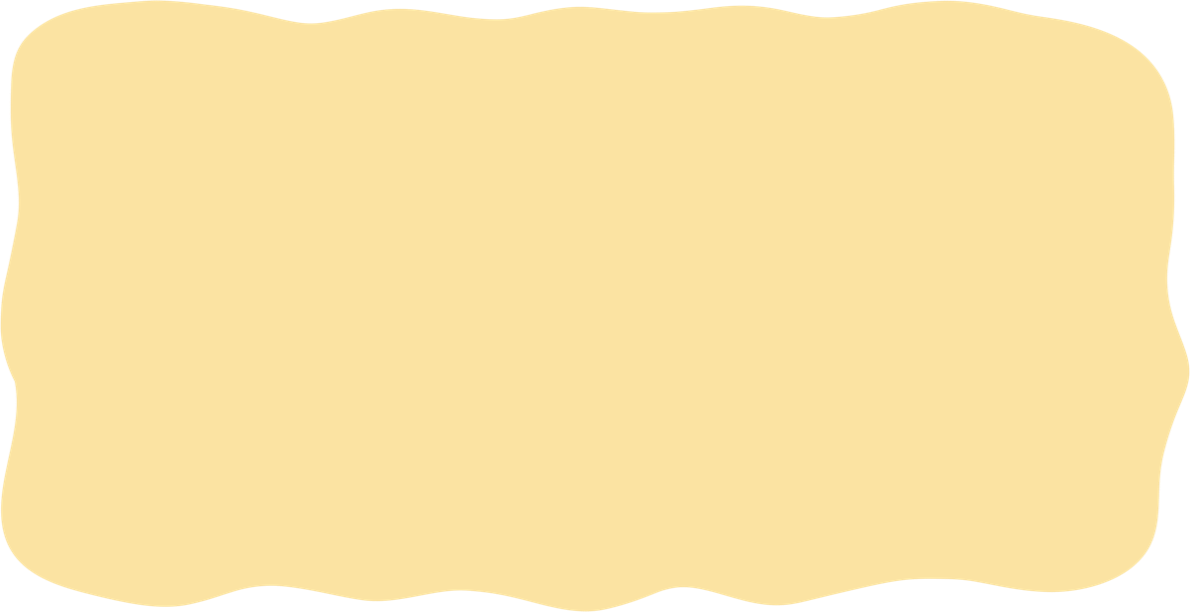 怎样告别坏习惯
既然我们已经找出了自己的坏习惯，那么如何才能告别他们呢?
用好习惯代替坏习惯
坚持 (养成一个好习惯至少需要21天)
重视别人的批评
写名言名句贴在桌上警惕自己
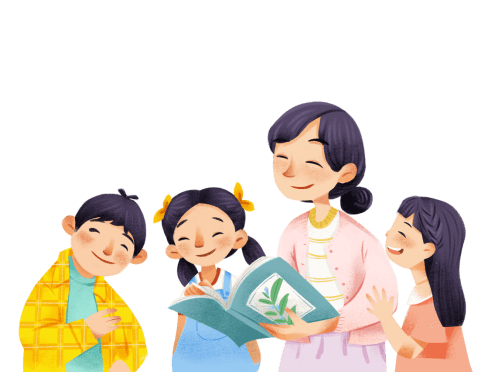 每天定下一个目标，时刻检查自己
从家长，同学，老师中找一个监督者
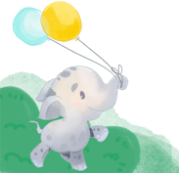 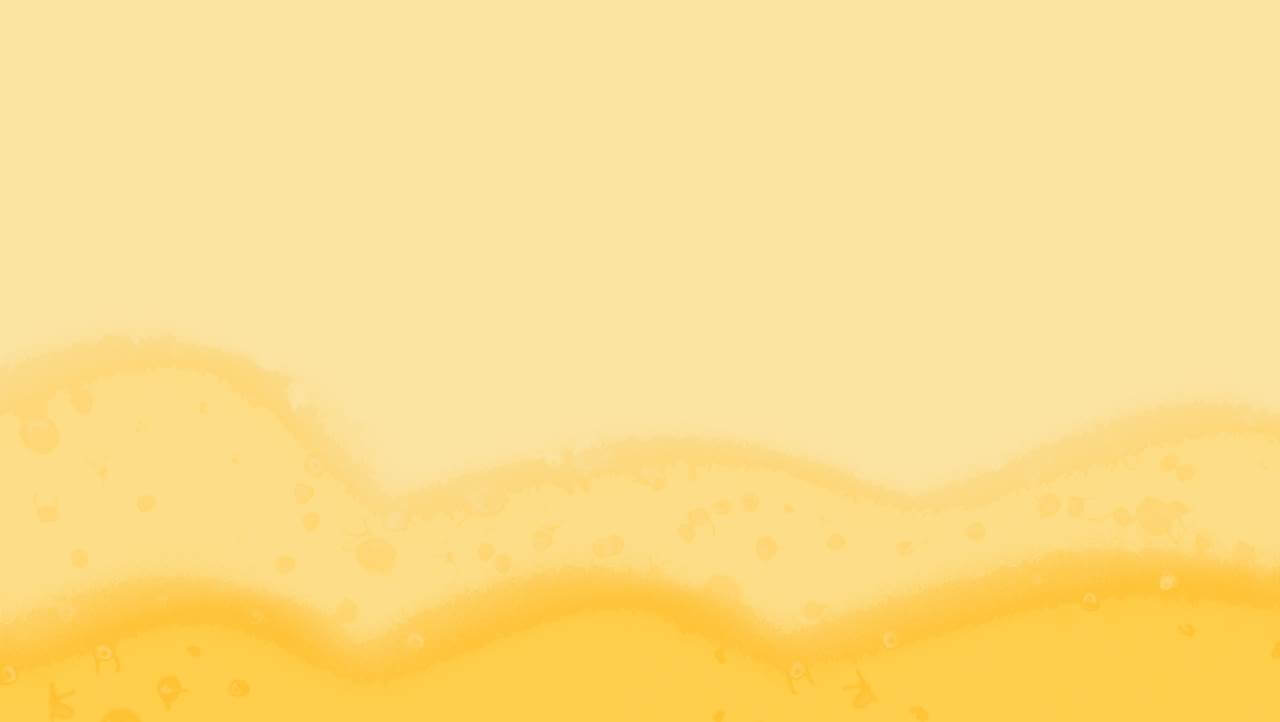 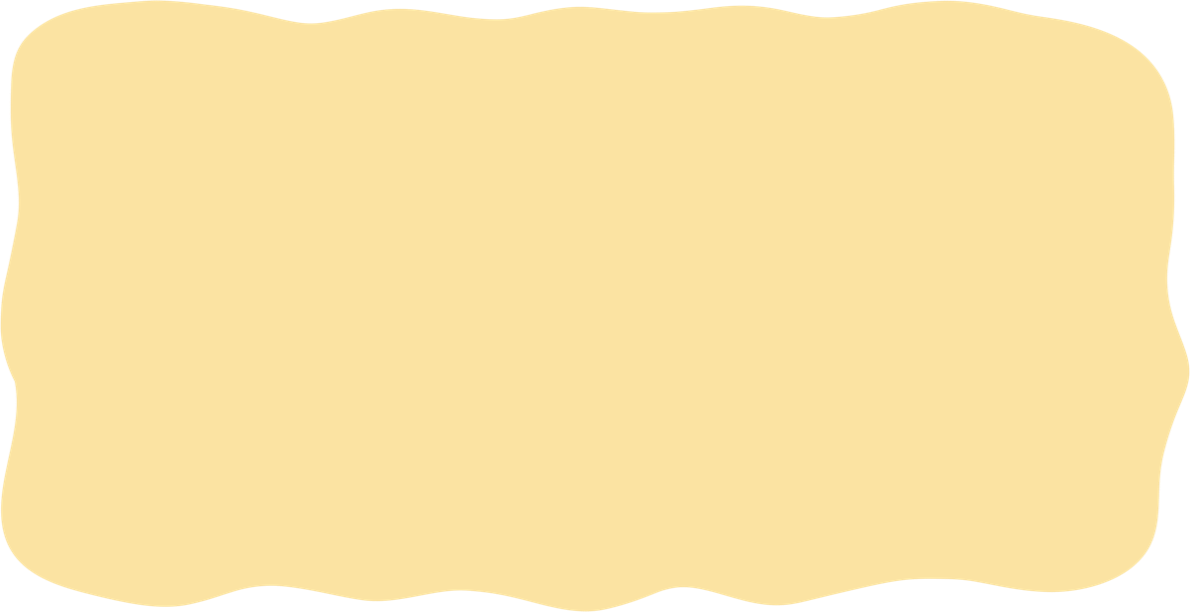 分享好习惯
你有哪些好习惯得到过别人的赞赏？
不赖床
按时完成作业
不迟到
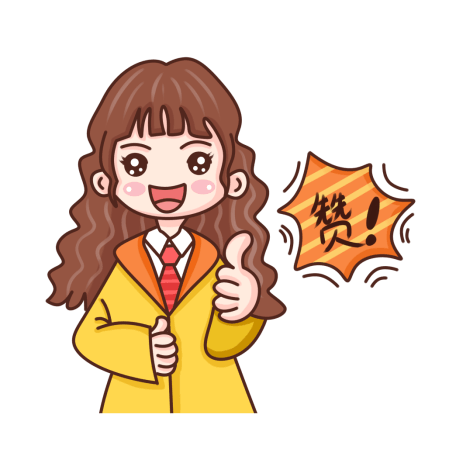 上课专心听讲
课后认真复习
节约水资源
……
捡起地上的垃圾
捡到东西物归原主
讲卫生
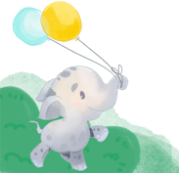 爱读书
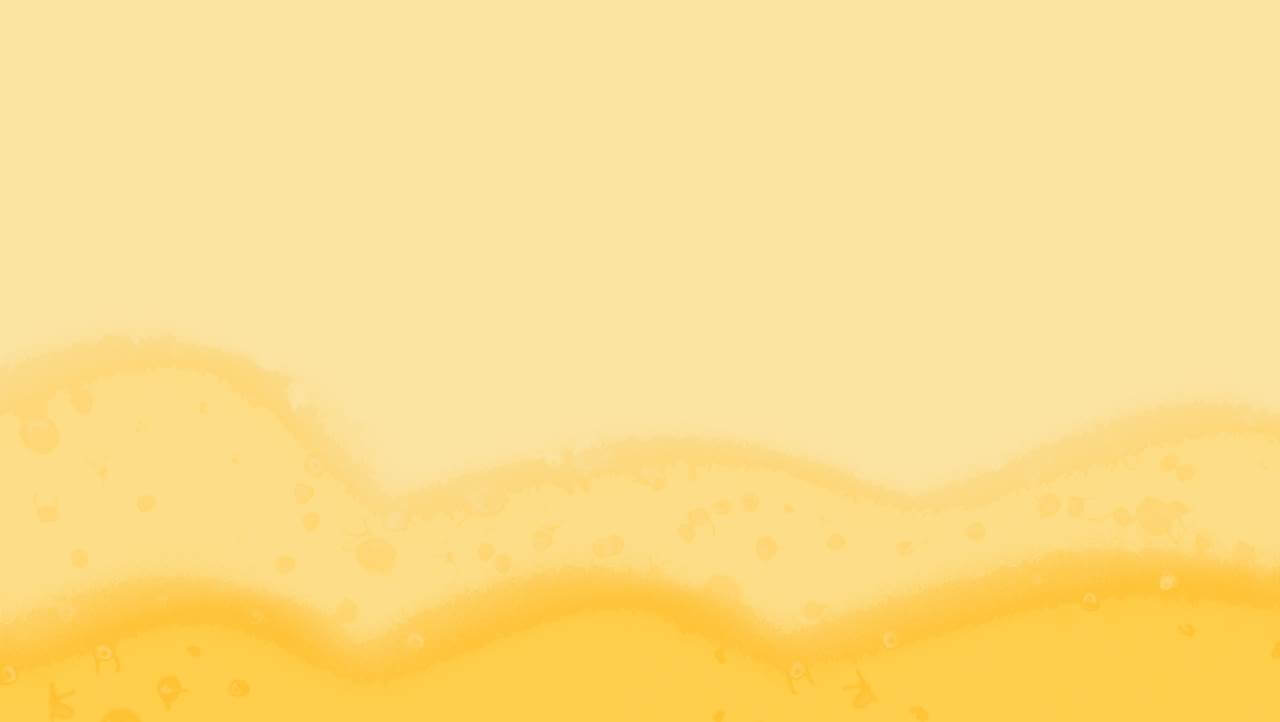 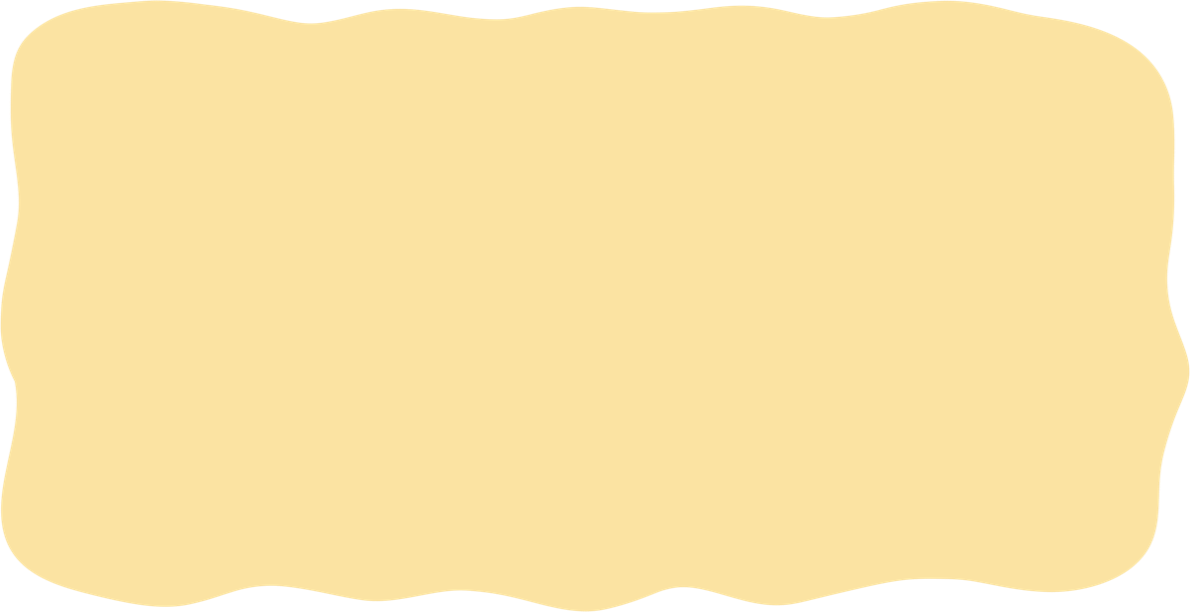 培养良好的行为习惯的重要性
行为习惯影响为人处世的方法，拥有好习惯等于拥有更多成功的机会，更快乐的人生。
生活中的行为习惯直接影响孩子的学习行为习惯，而良好的学习习惯是影响学习成绩的重要因素。
态度-行为-习惯-性格-命运，好习惯受用终生。
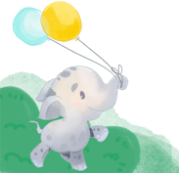 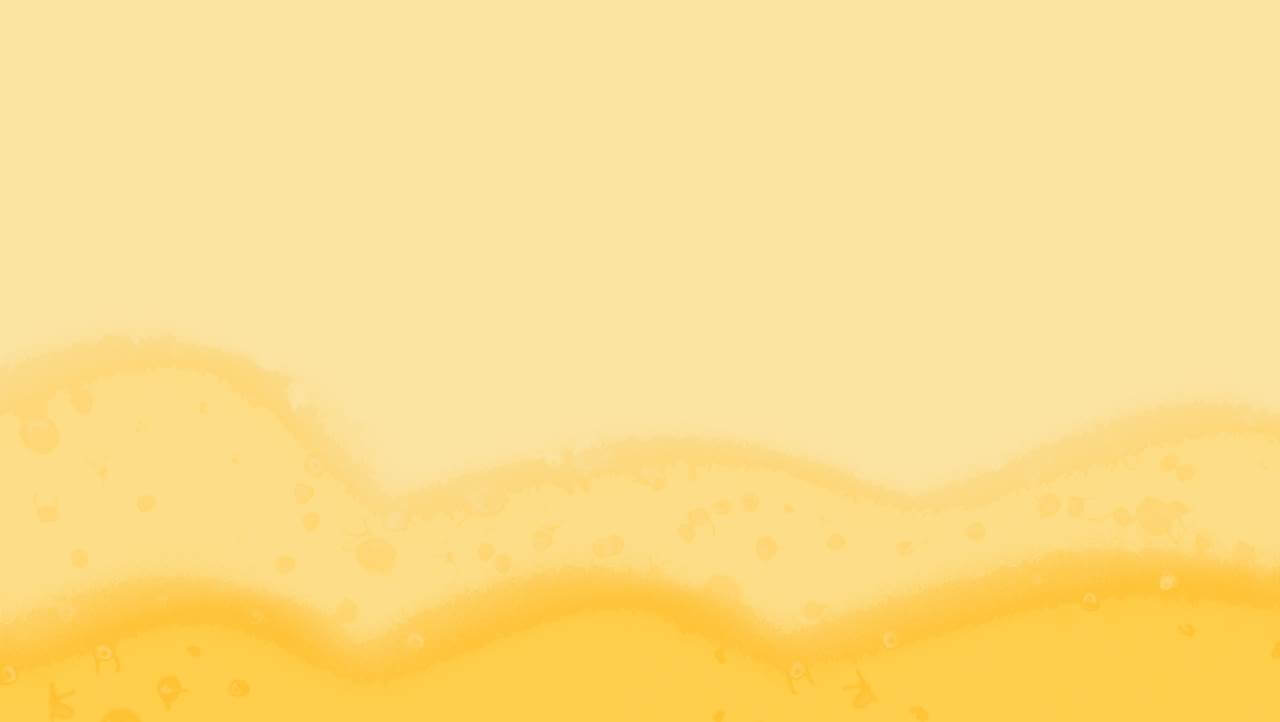 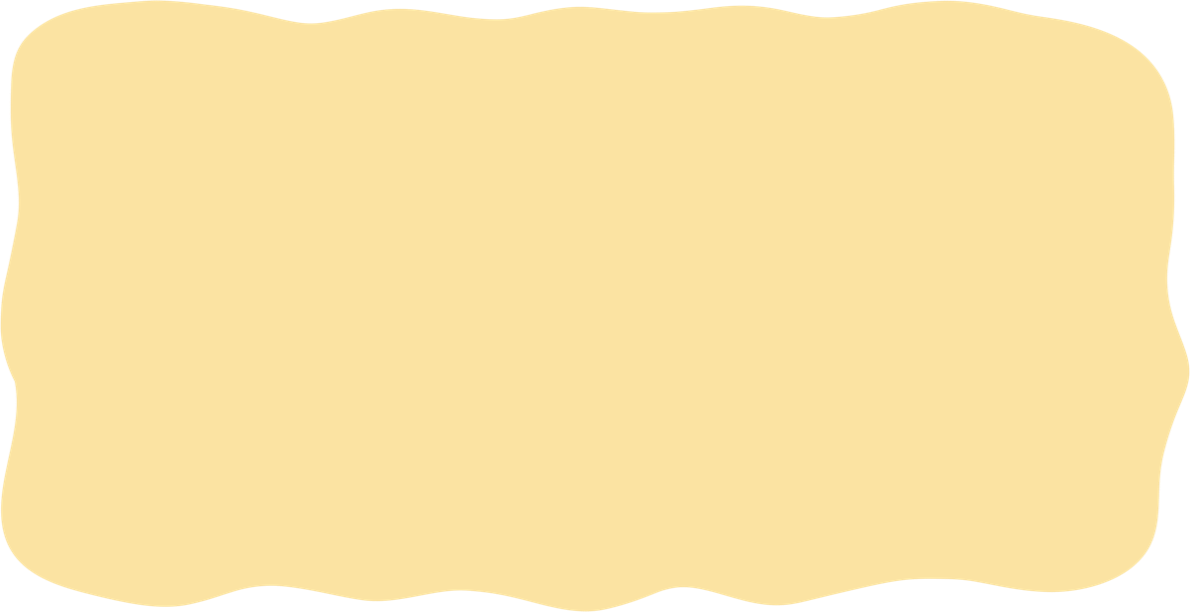 养成好的学习习惯
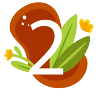 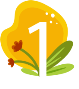 善于思考
与人合作
大胆发表见解，不懂的主动问老师，课前预习时做好标记，与人交流时不怕说错。
主动和老师、同学合作，学会表达自己的观点，共同解决问题，尊重同学的观点。
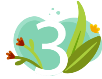 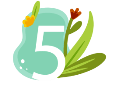 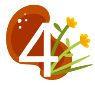 完成作业
学会倾听
认真书写
认真按时完成作业，复习巩固当天所学习到的知识，认真完成并且细心检查作业。
老师讲课的时候认真听，同学发言的时候不打搅，上课不做小动作，不玩小玩具。
读写姿势要端正，做到眼离书本一尺、胸离桌子一拳字迹端正大方。
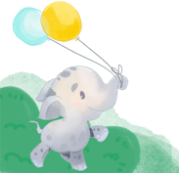 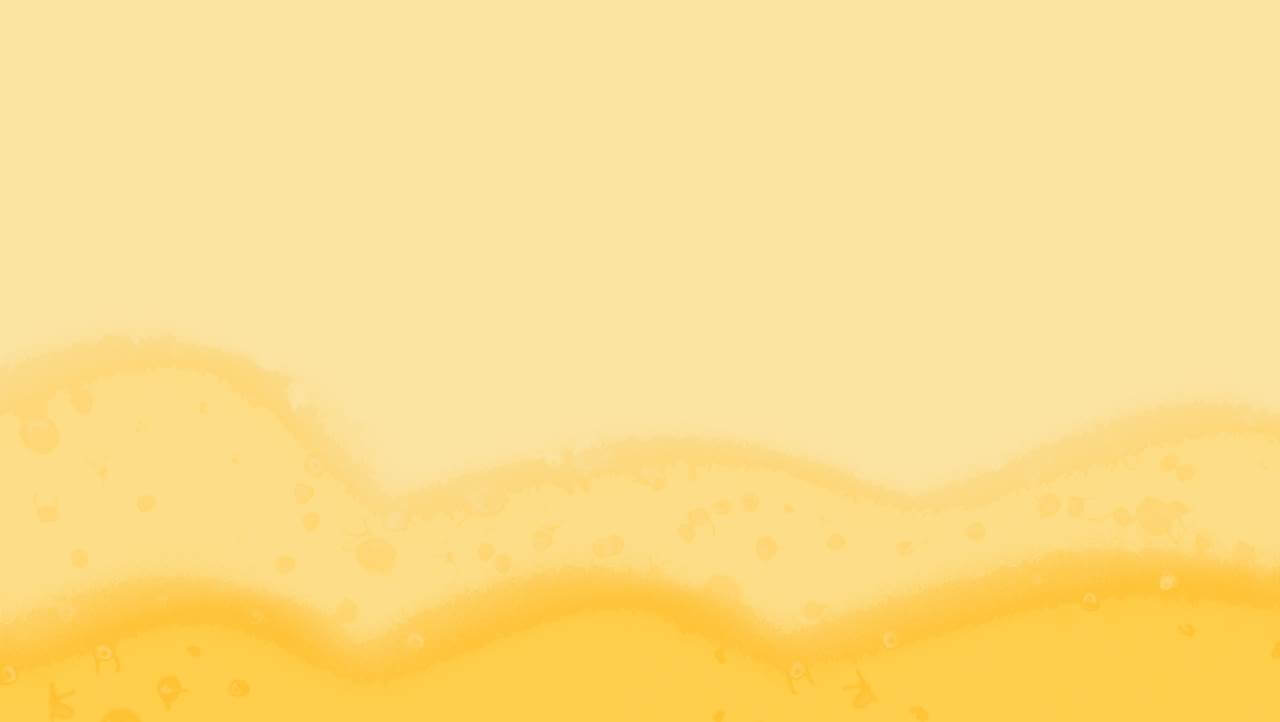 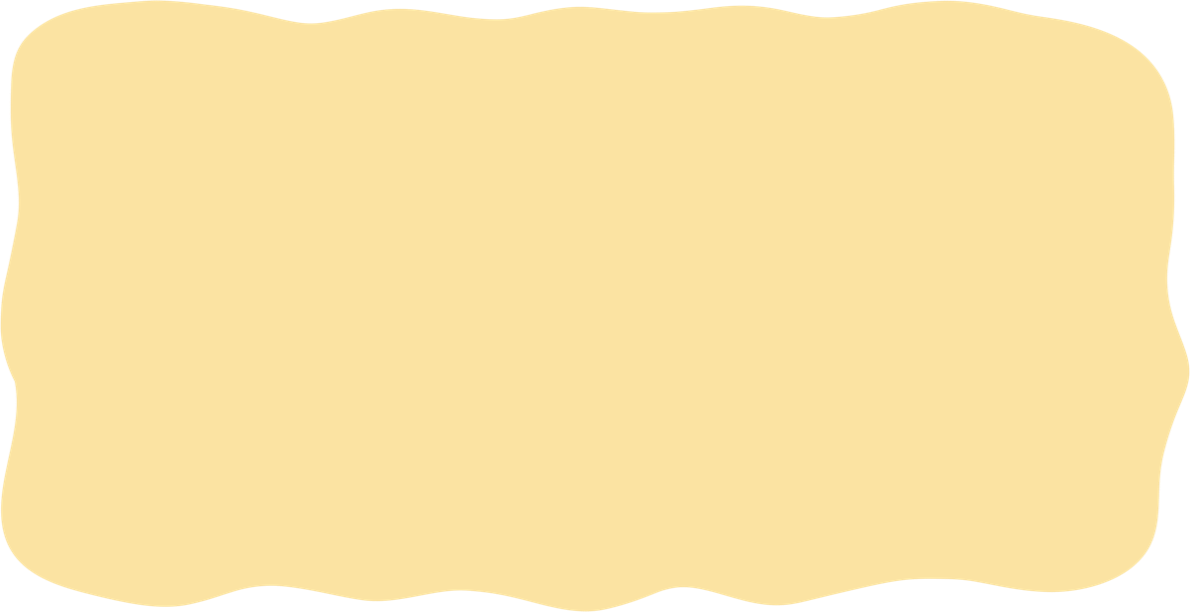 养成好的纪律习惯
举止礼貌
见到长辈主动问好，对父母感恩，不顶撞父母，不给同学起外号，不嘲笑同学，自觉用“请”、“谢谢”、“对不起”等礼貌用语。
03
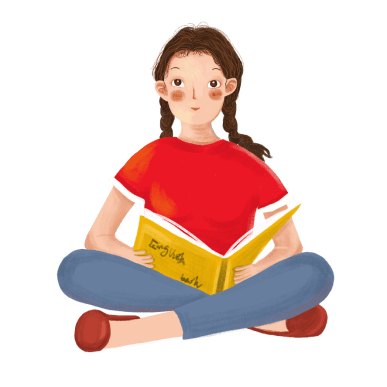 04
02
珍惜时间
诚实守信
遵守作息时间规律，做事有计划不拖沓，约定好的时间不能迟到。
答应的事情要努力去做，做不到时要说明原因并真诚道歉。
01
尊重他人
05
勤俭节约
别人说话时不打断，听到批评时不急于反驳，未经别人允许时不乱动东西，不打扰别人的学习和休息。
爱惜学习用品，节约用水用电，不乱花钱买零食和玩具，对别人的东西要爱护，轻拿轻放轻关门窗。
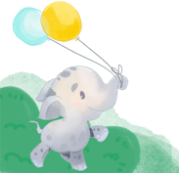 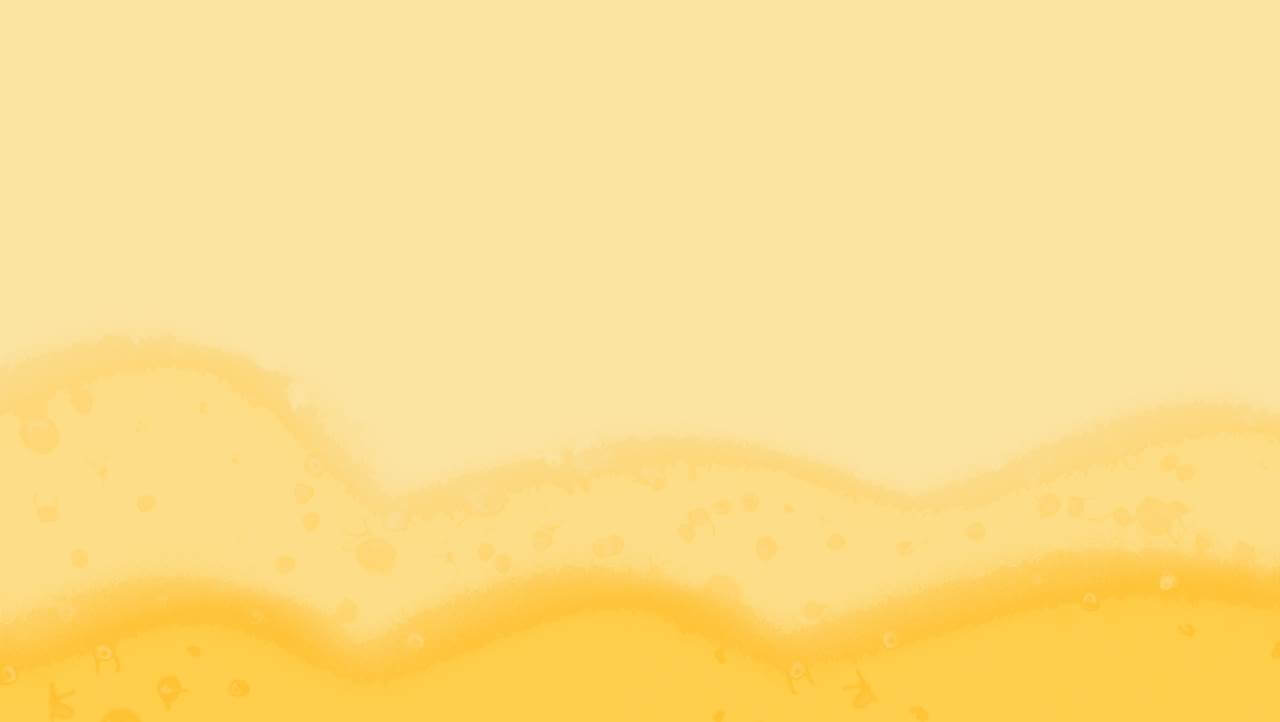 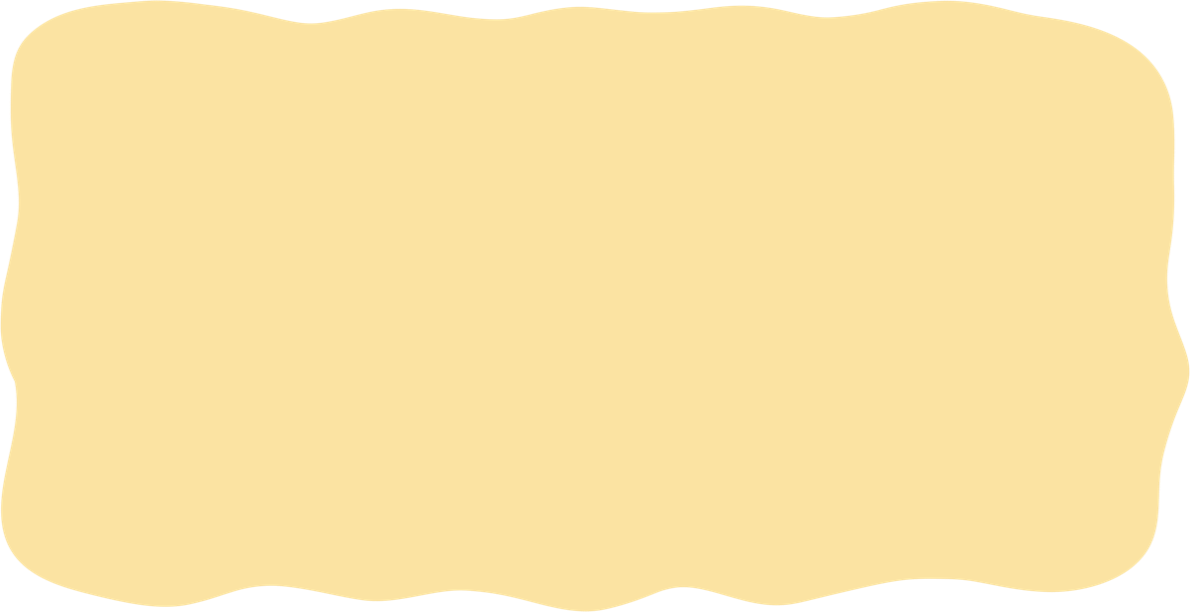 养成好的卫生习惯
个人卫生
衣着整洁，经常洗澡，勤剪指甲，勤洗头，早晚刷牙，饭前便后要洗手。
公共卫生
认真做值日，保持教室、校园整洁；不乱泼污水，不乱扔果皮、纸屑；不在墙壁上乱写、乱画、乱贴、乱挂。
饮食卫生
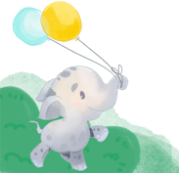 不食用假冒伪劣和过期的饮料、食品；食用水果应洗净或削皮；不喝不洁净的水，不吸食有毒物品。
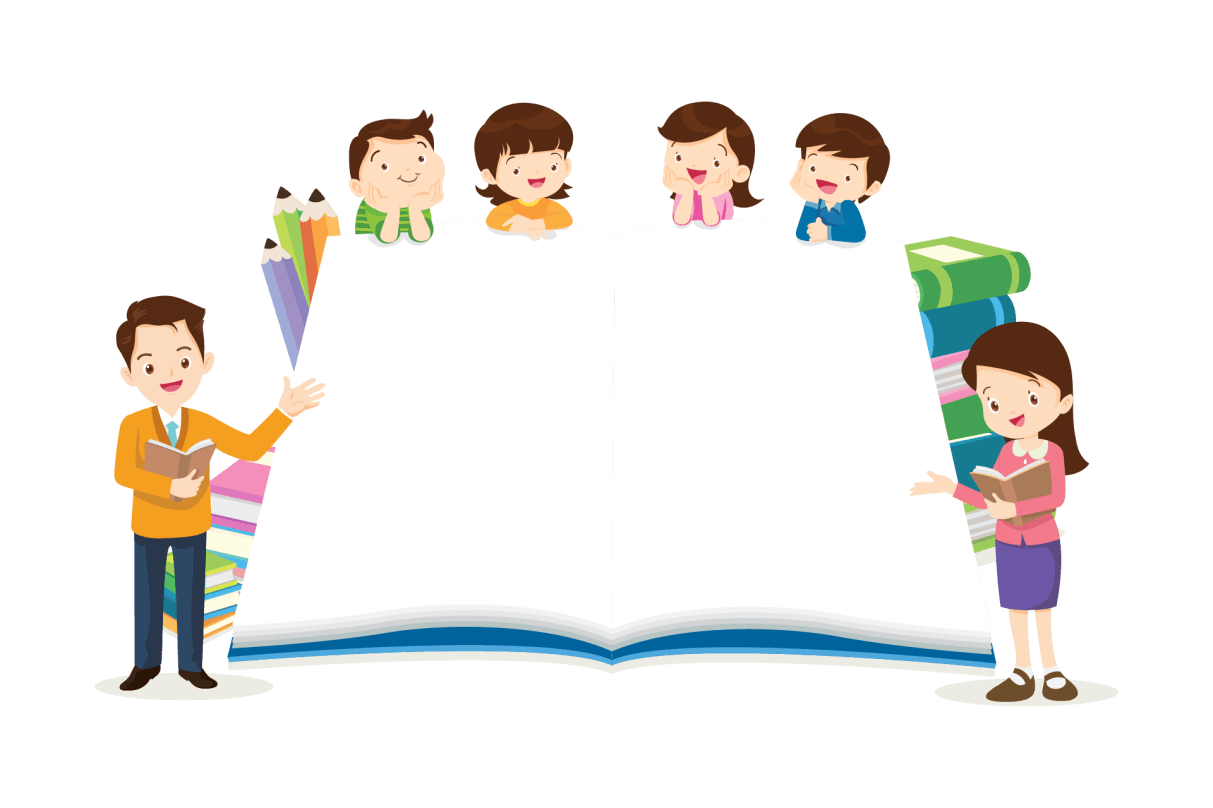 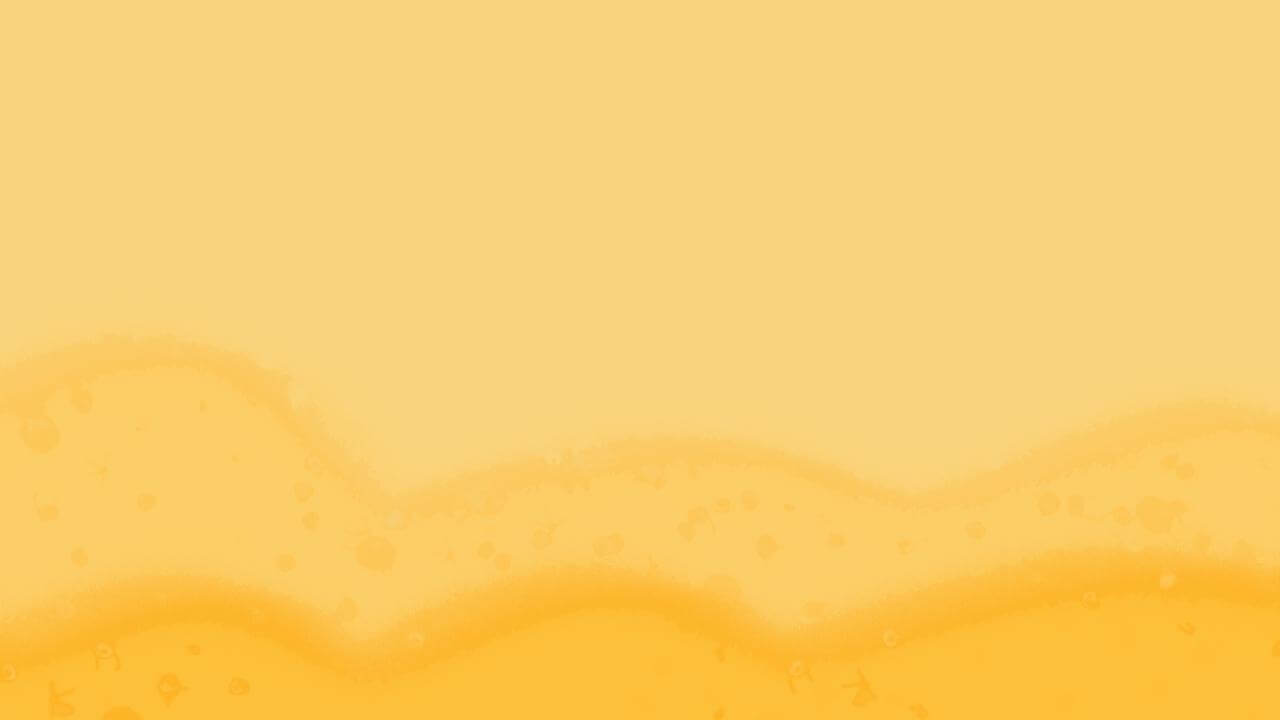 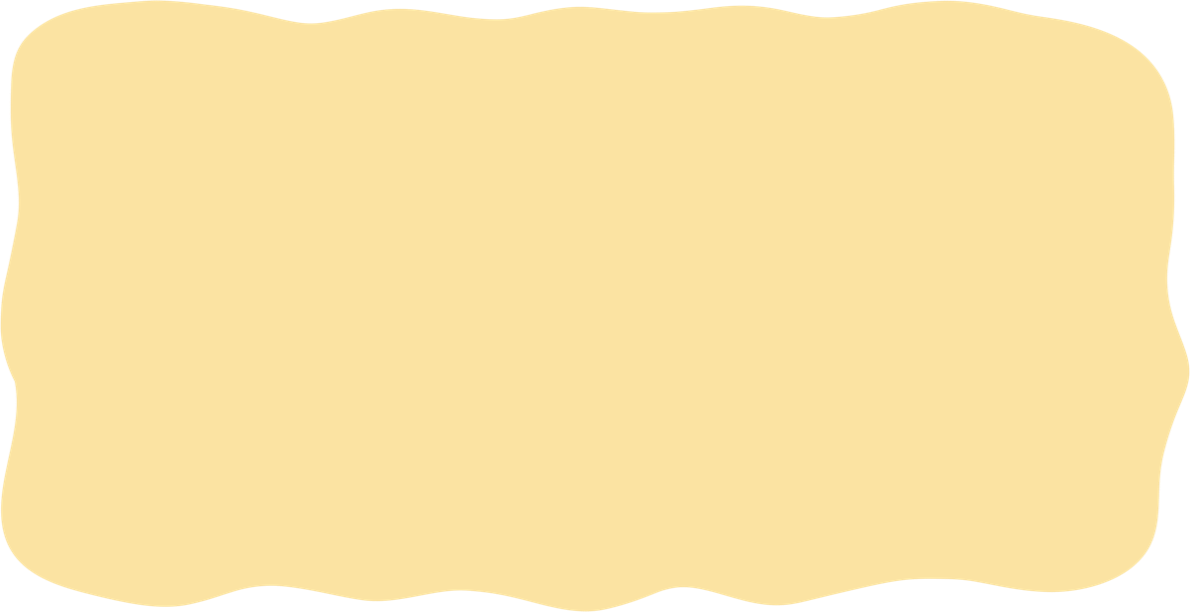 班委会的倡议书
倡议书
课堂有纪律，认真听讲，做好笔记。
课间有秩序，不喧哗打闹。
两操动作有到位，精神状态有饱满。
讲文明懂礼貌，学会欣赏老师。
心中有他人，不自私，多为他人着想。
卫生有讲究，地上无痰迹纸屑，墙上无污痕。
校规校纪有遵守，仪容仪表有规范。
劳动值日有积极，热爱生命懂感恩。
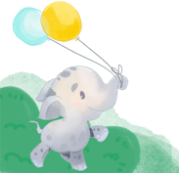 更多精品PPT资源尽在—优品PPT！
www.ypppt.com
PPT模板下载：www.ypppt.com/moban/         节日PPT模板：www.ypppt.com/jieri/
PPT背景图片：www.ypppt.com/beijing/          PPT图表下载：www.ypppt.com/tubiao/
PPT素材下载： www.ypppt.com/sucai/            PPT教程下载：www.ypppt.com/jiaocheng/
字体下载：www.ypppt.com/ziti/                       绘本故事PPT：www.ypppt.com/gushi/
PPT课件：www.ypppt.com/kejian/
[Speaker Notes: 模板来自于 优品PPT https://www.ypppt.com/]